Prebivalstvo in gospodarstvo
Gosteje poseljene flišne in redkeje poseljene kraške pokrajine.
Naselja v obliki gručastih vasi.
Italijanska manjšina.
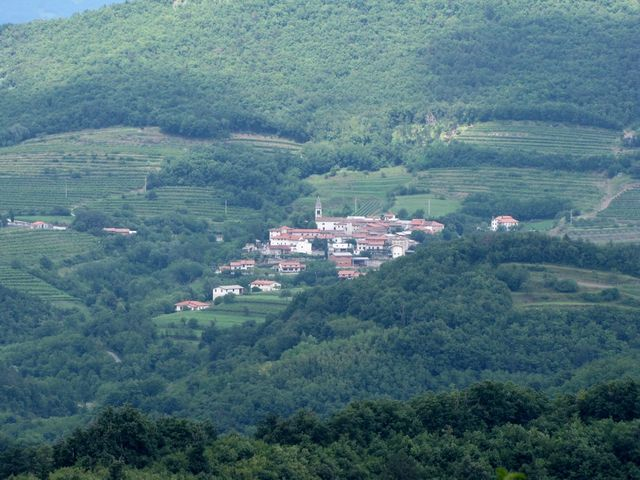 KMETIJSTVO – ZELO POMEMBNA PANOGA
Koprska in Goriška brda ter Vipavska dolina
Vinogradništvo, sadjarstvo, oljkarstvo, solinarstvo
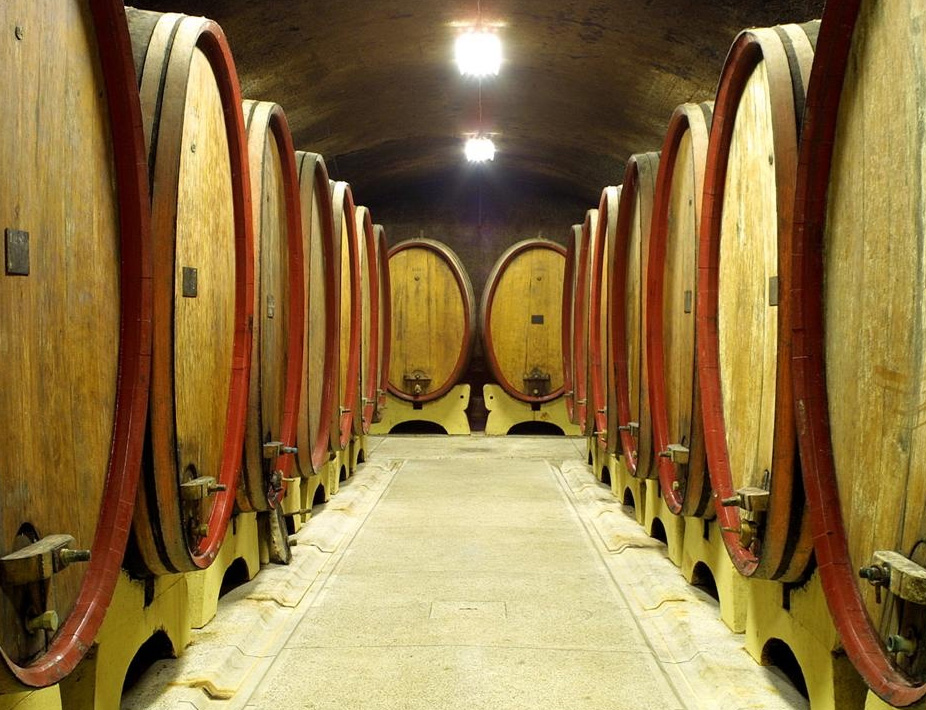 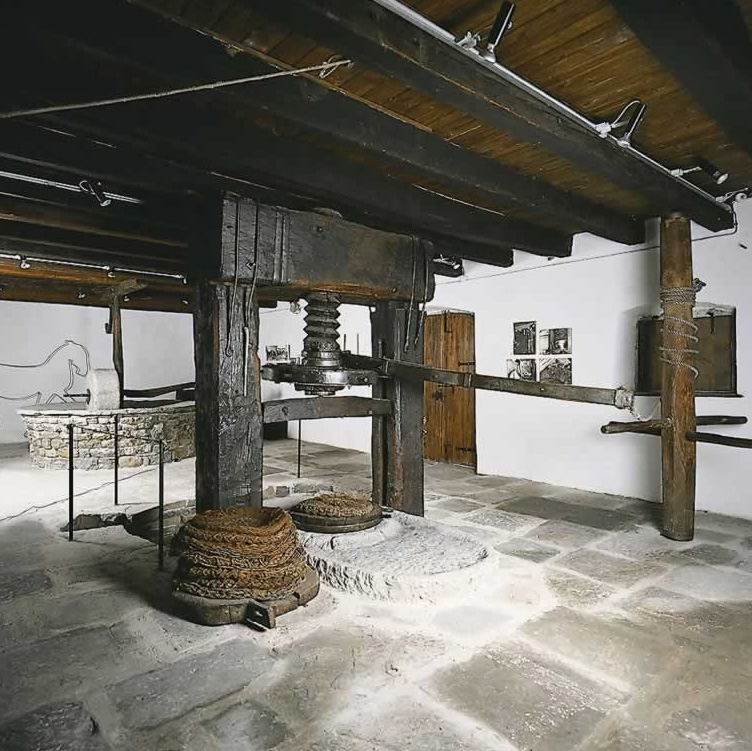 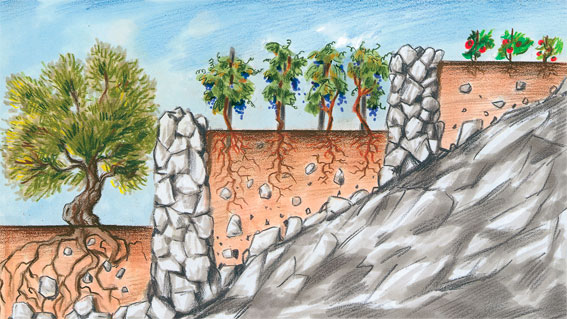 Obdelovalne terase
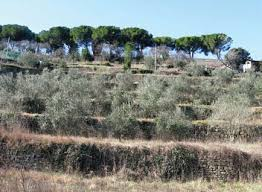 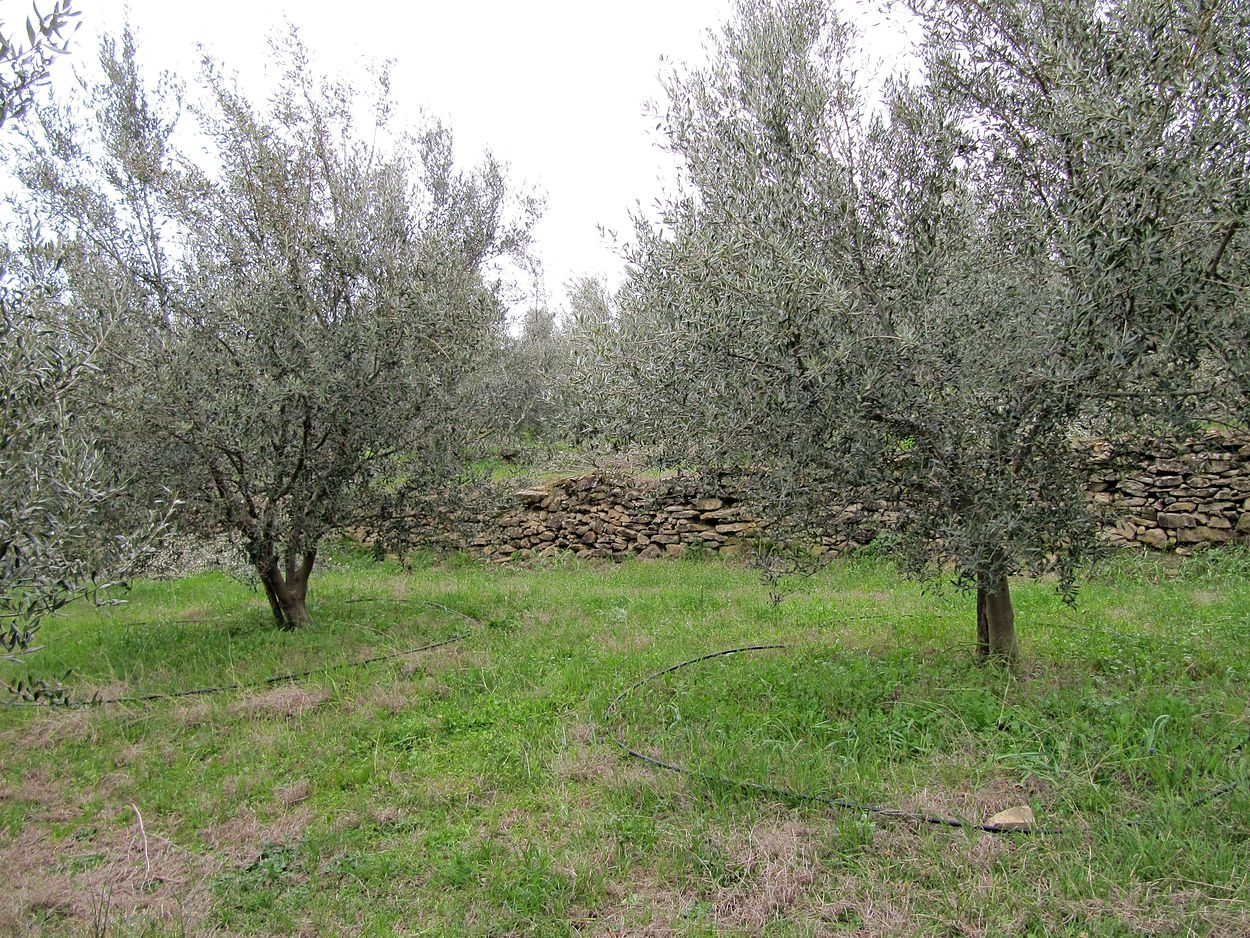 Živilska industrija
Turizem
Promet - luka 
Ribolov
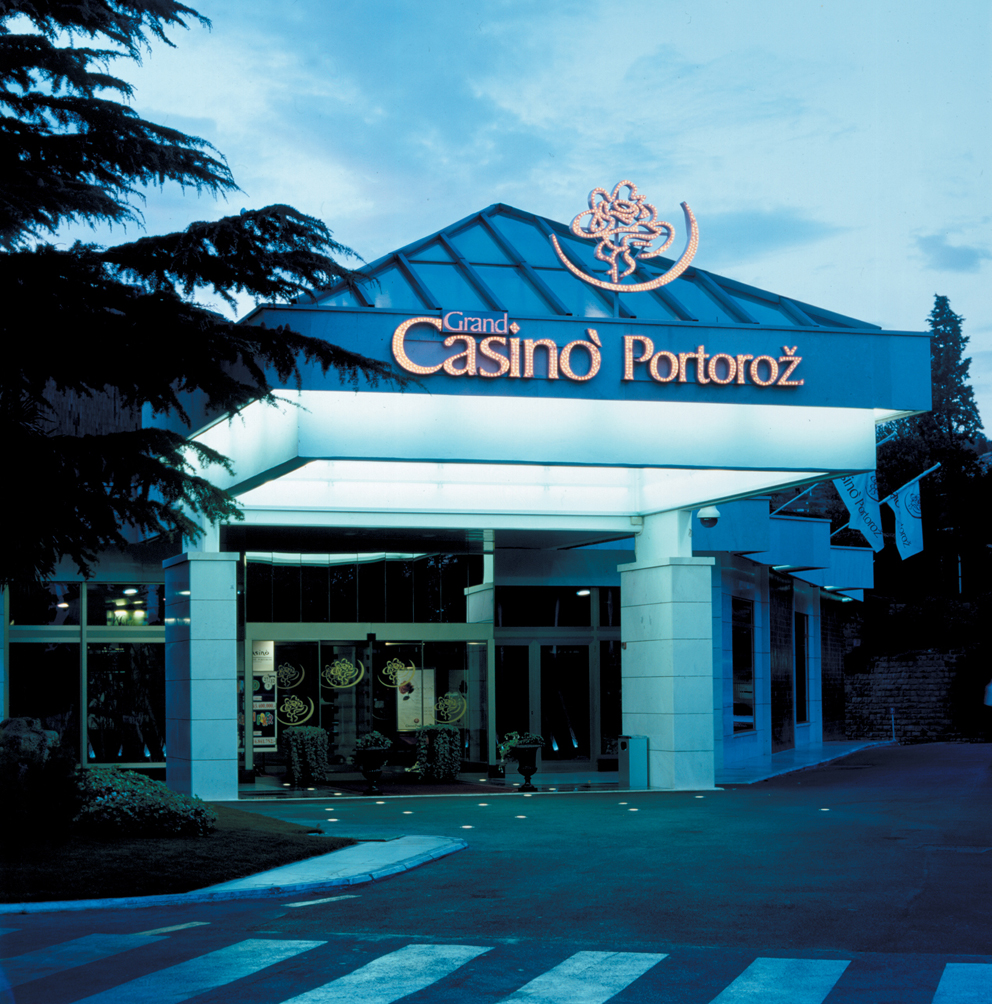 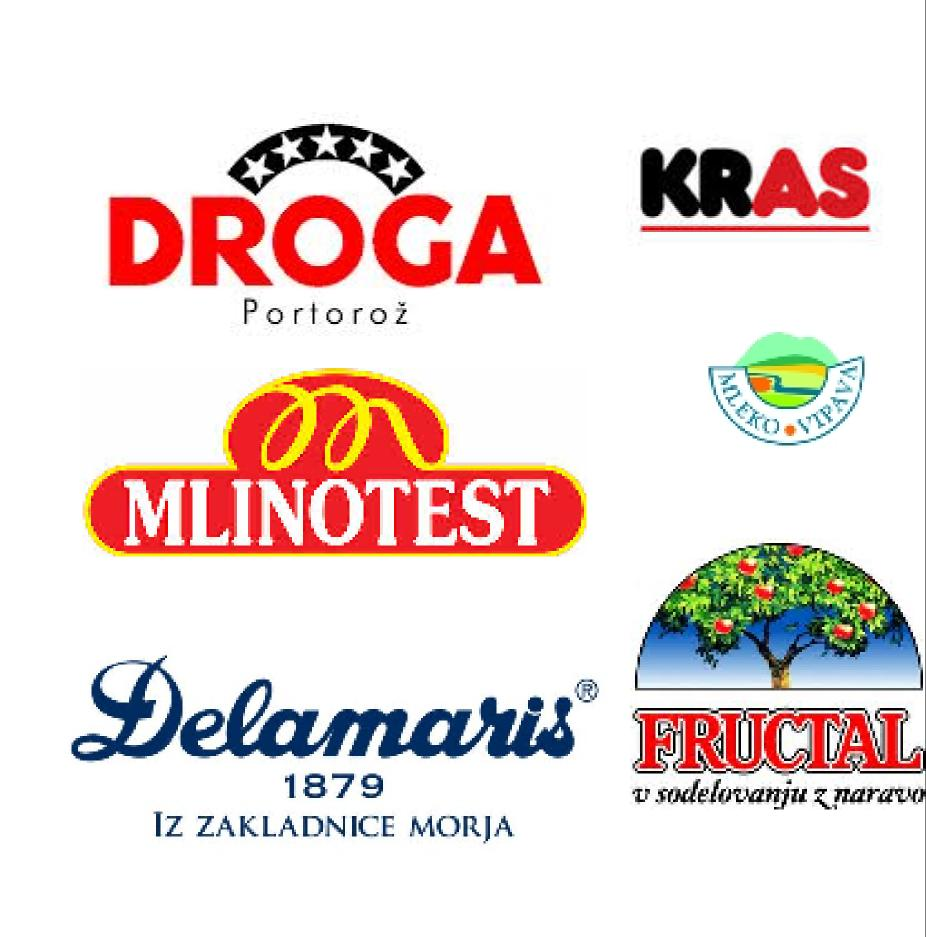 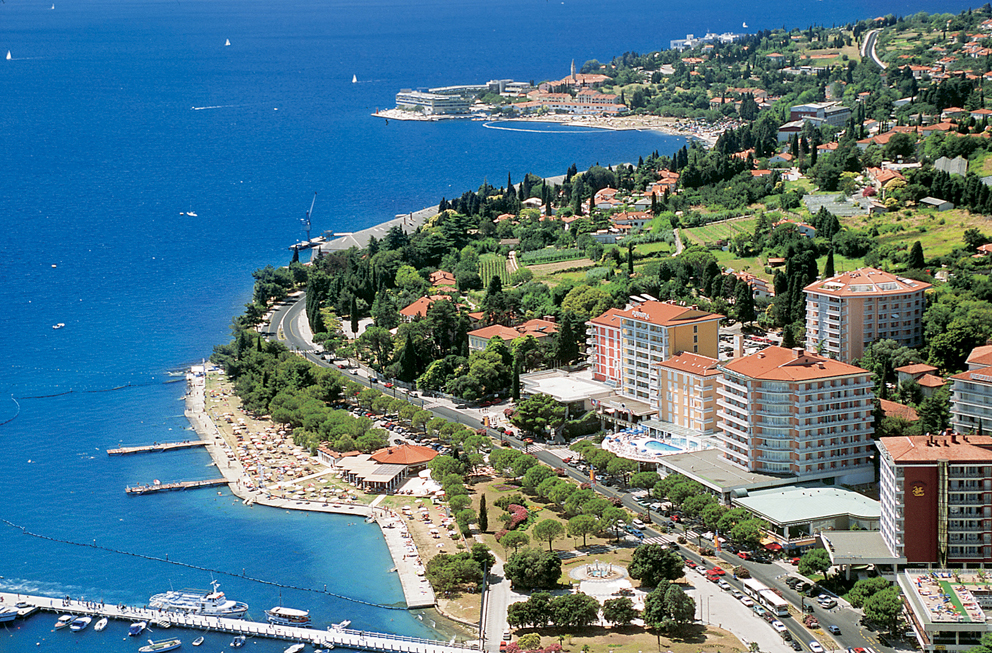